Jeopardy
Category: Science
Crystalline and amorphous
What is two types of solids?
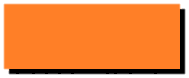 Category: Science
Basic unit of structure in living things
What is cell?
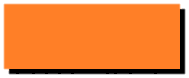 Category: Science
The action an object performs or the role it plays.
What is function?
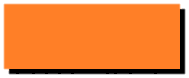 Category: Science
Contamination of earths land, water or air.
What is pollution?
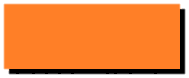 Category: Science
Envelope of gases that surrounds the planet.
What is atmosphere?
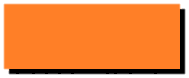 Category: Tween Life
Diets based on unsound nutritional knowledge?
What is fad diets?
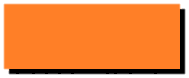 Category: Tween Life
Forcing food to be eliminated from the body, usually through vomiting or laxative use?
What is Bulimia?
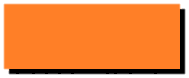 Category: Tween Life
The way you feel about yourself?
What is Self-Esteem?
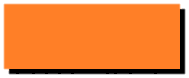 Category: Tween Life
Yellow, orange, and red are considered what type of colors?
What are warm colors?
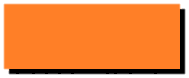 Category: Tween Life
Deliberately injuring oneself?
What are Self-Harm?
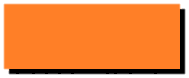 Category: ELA 7
A type of story designed for humor or irony
What Comedy?
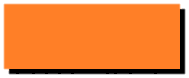 Category: ELA 7
A type of narrative that often involves human suffering, including death, in the story
What Tragedy?
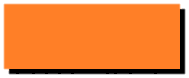 Category: ELA 7
a type of genre where characters and events are often set in the future where science and technology far surpasses the present.
What is Science Fiction?
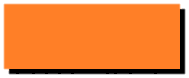 Category: ELA 7
a type of literature written about someone by another person
What is Biography?
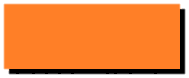 Category: ELA 7
A type of fiction characterized by performance of actors
What is Drama?
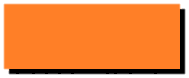 Category: Miscellaneous
This is the equivalent to a baseball pitcher in the game of cricket.
What is a bowler?
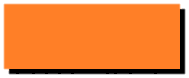 Category: Miscellaneous
In Canada, the speed limit signs use this measure of distance?
What is a kilometer?
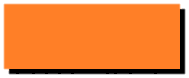 Category: Miscellaneous
In football, this blocking position lines up on the outside of the guards.
What is an Offensive Tackle?
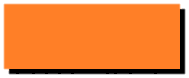 Category: Miscellaneous
In a five-speed transmission, this gear is used for maximum speeds.
What is fifth gear?
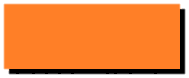 Category: Miscellaneous
In US Geography, this state is bordered by Oregon, Idaho, British Columbia, and the Pacific Ocean.
Where is Washington State?
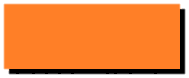 Category: Writing
This term refers to the neatness of handwritten text.
What is penmanship?
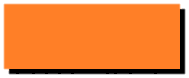 Category: Writing
This punctuation mark denotes a list.
What is a colon?
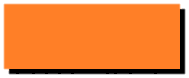 Category: Writing
This is a dependent clause with optional information in the body of a sentence.
What is a prepositional phrase?
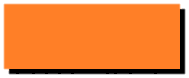 Category: Writing
This term refers to the main noun in an independent clause.
What is the subject?
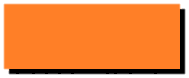 Category: Writing
This term refers to the main verb in an independent clause.
What is the predicate?
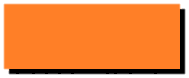